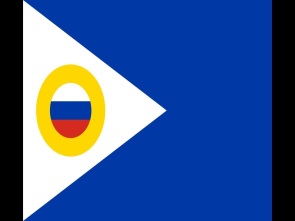 Департамент финансов, экономики и имущественных отношений Чукотского автономного округа
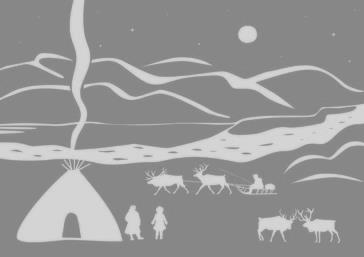 ПРОЕКТ ОКРУЖНОГО БЮДЖЕТА 
НА 2024 ГОД И НА ПЛАНОВЫЙ ПЕРИОД 2025 И 2026 ГОДОВ
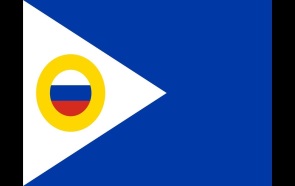 Прогноз социально-экономического развития 
Чукотского автономного округа на 2024 - 2026 годы
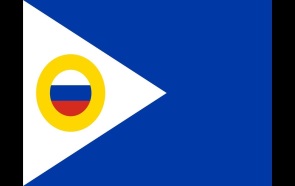 Основные направления налоговой и бюджетной политики на 2024 год и плановый период 2025 и 2026 годов
Сохранение финансовой устойчивости и сбалансированности бюджетной системы Чукотского автономного округа
01
Увеличение налоговых поступлений
02
Расширение потенциала экономики региона
03
Исполнение поручений и указов Президента Российской Федерации
04
Адресное решение социальных задач и достижение общественно значимых результатов
05
3
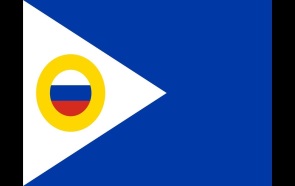 Динамика доходов окружного бюджета на 2023 -2026 годы
(млрд.рублей)
4
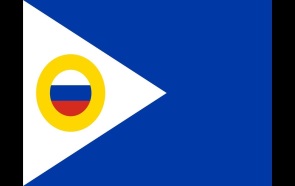 Структура доходов окружного бюджета на 2024 -2026 годы
5
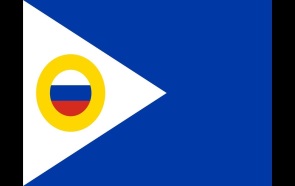 Динамика расходов окружного бюджета на 2023 -2026 годы
(млрд.рублей)
6
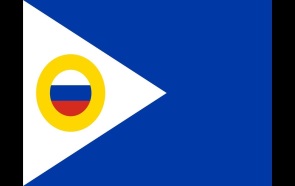 Структура расходов окружного бюджета на 2024 год
2024 год – 41,2 млрд. рублей
7
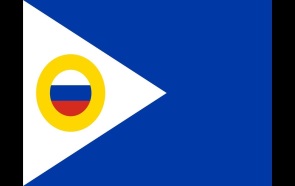 Структура расходов окружного бюджета на 2025 - 2026 годы
2025 год – 33,0 млрд. рублей
2026 год – 30,1 млрд. рублей
8
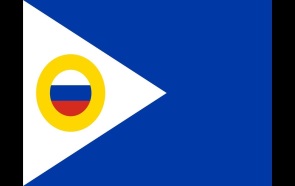 Структура государственного долга Чукотского автономного округа на 2023 – 2026 годы
(млрд.рублей)
9
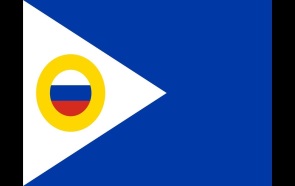 Департамент финансов, экономики и имущественных отношений Чукотского автономного округа
Спасибо за внимание!